North Florida Research and Education Center
Quincy, Marianna and Suwannee Valley
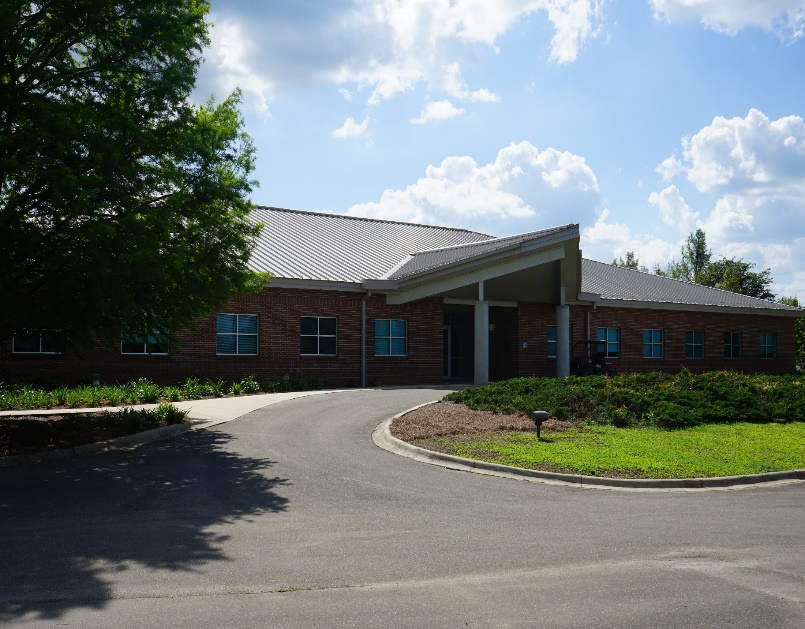 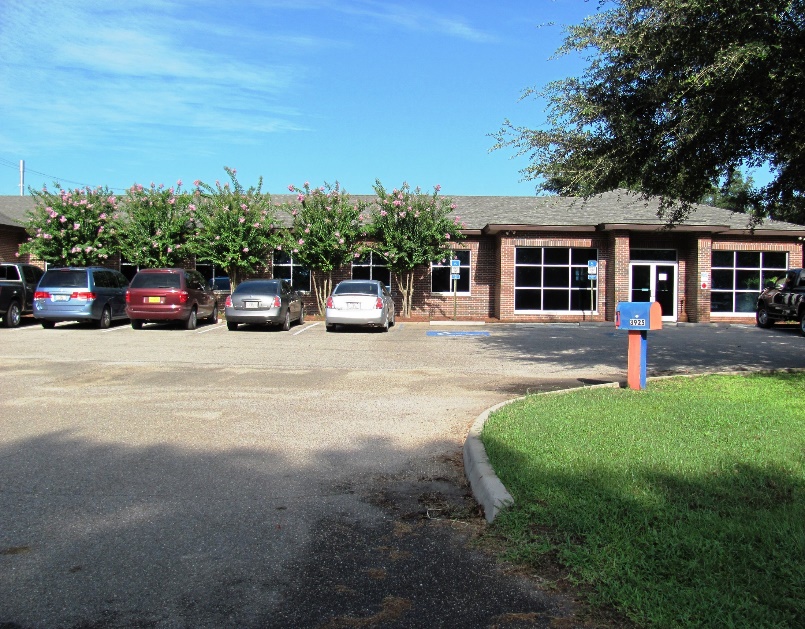 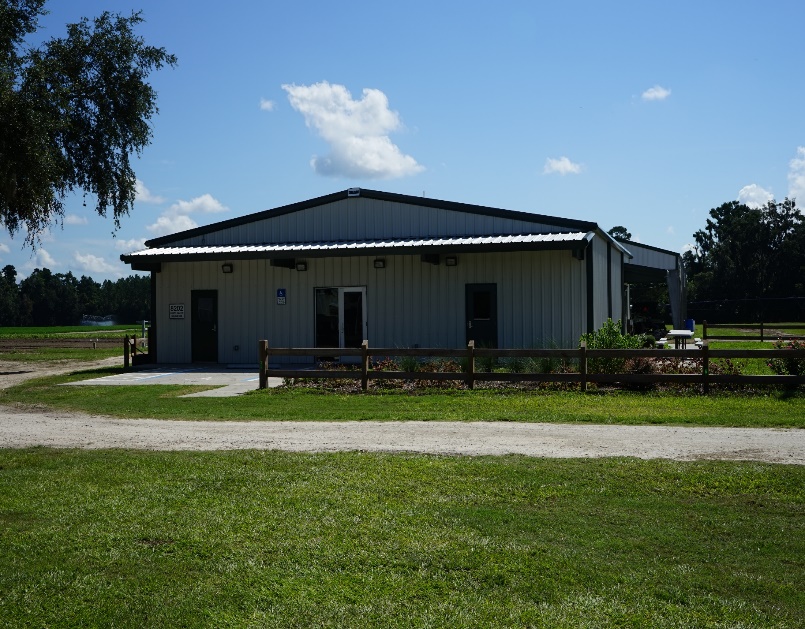 Topics
•  Hurricane recover
•  Events
•  New projects
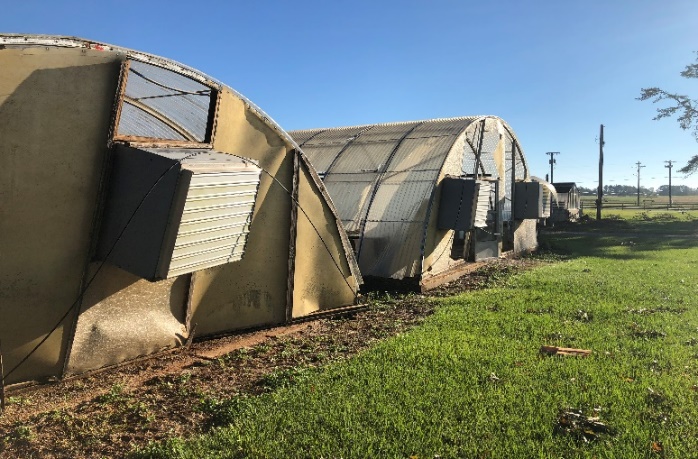 Quincy
Marianna
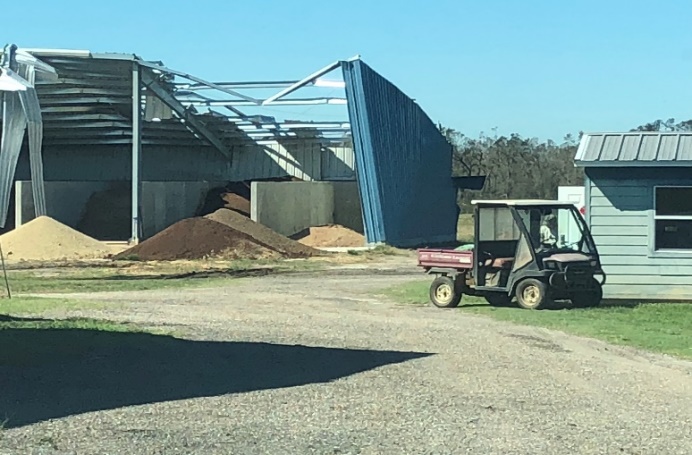 Recovery from
Hurricane Michael
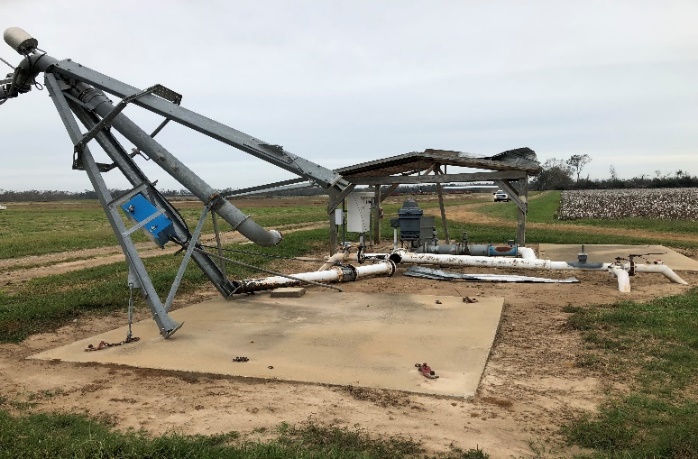 Marianna
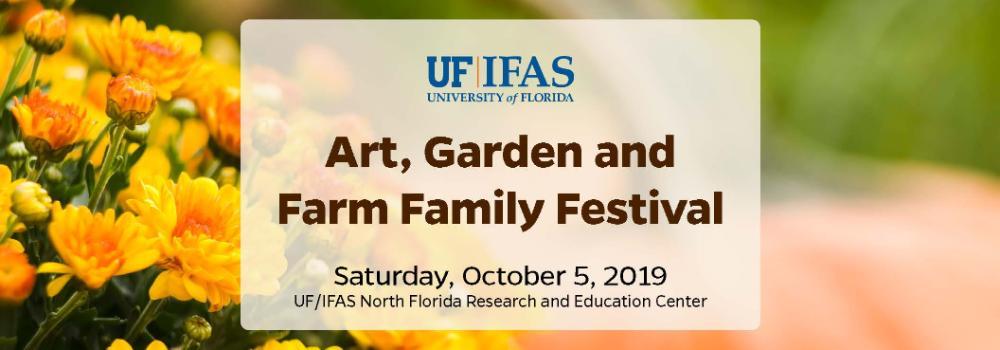 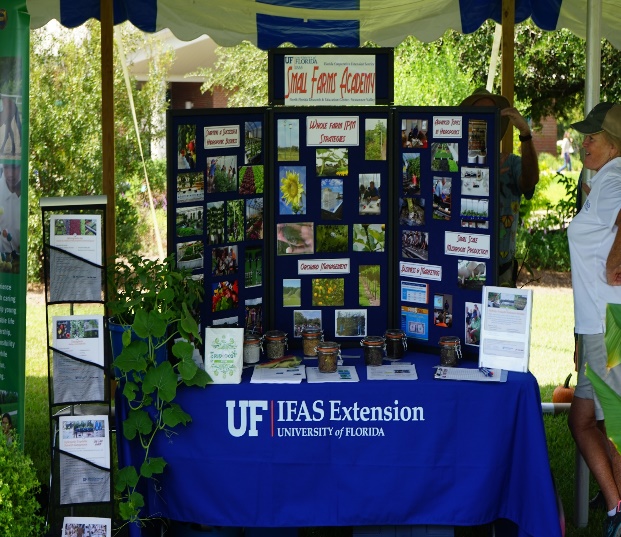 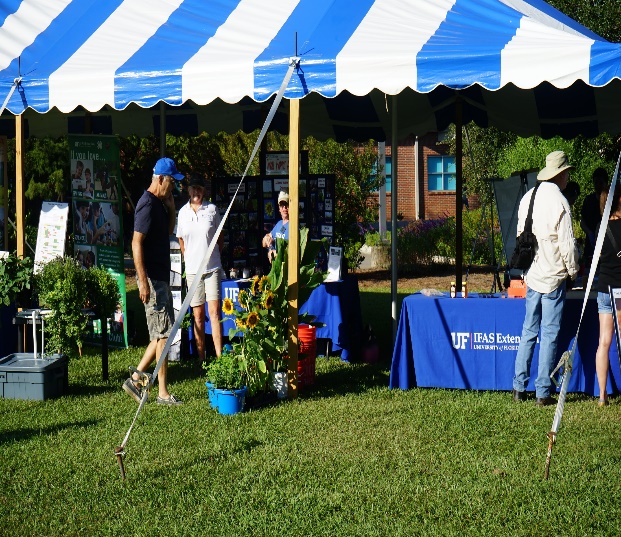 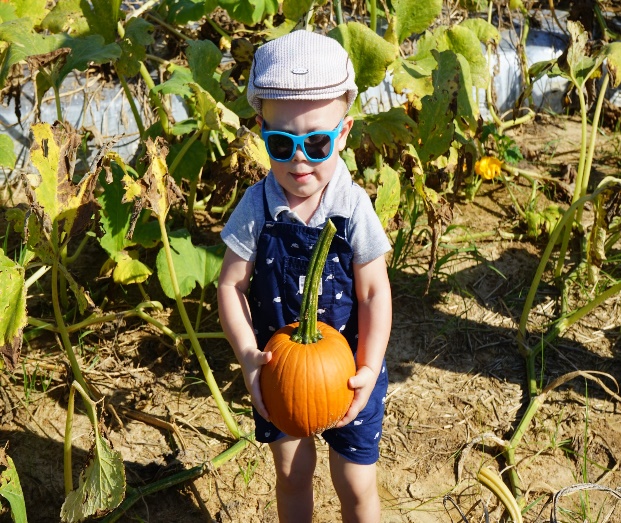 NFREC will celebrate 
it’s 100-year anniversary
in 2022
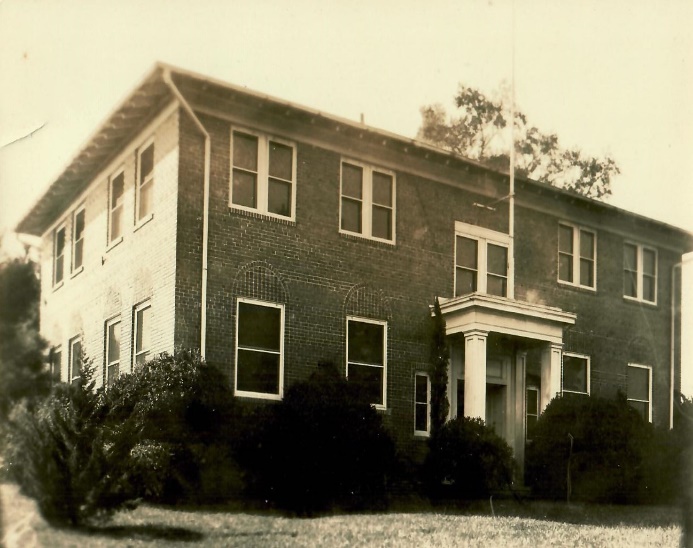 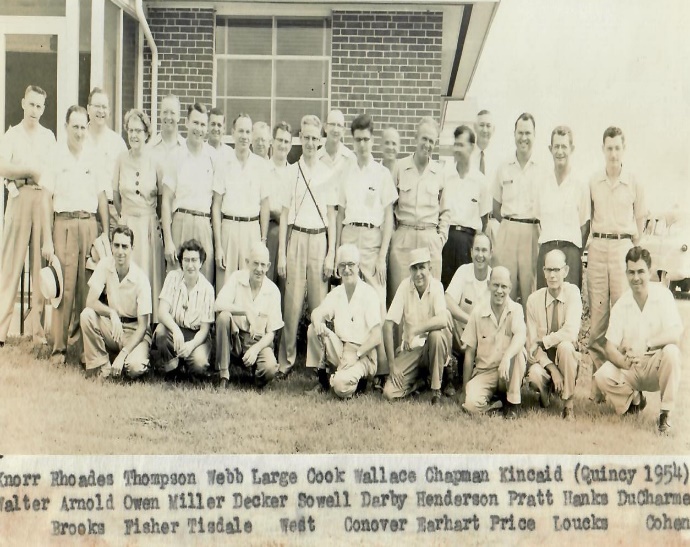 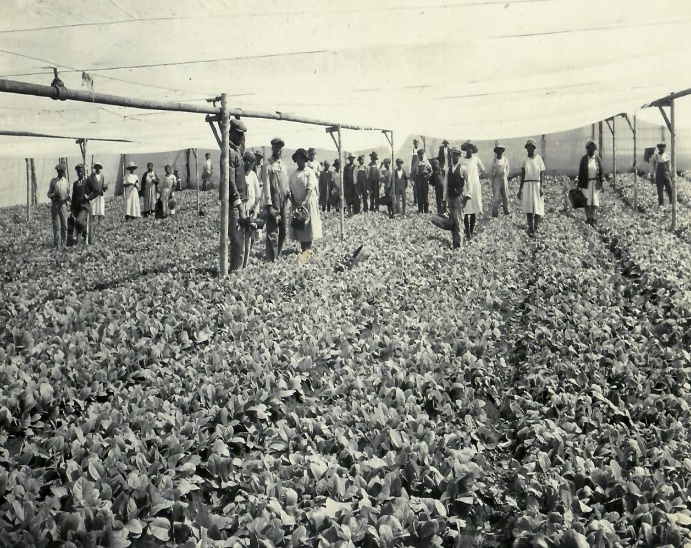 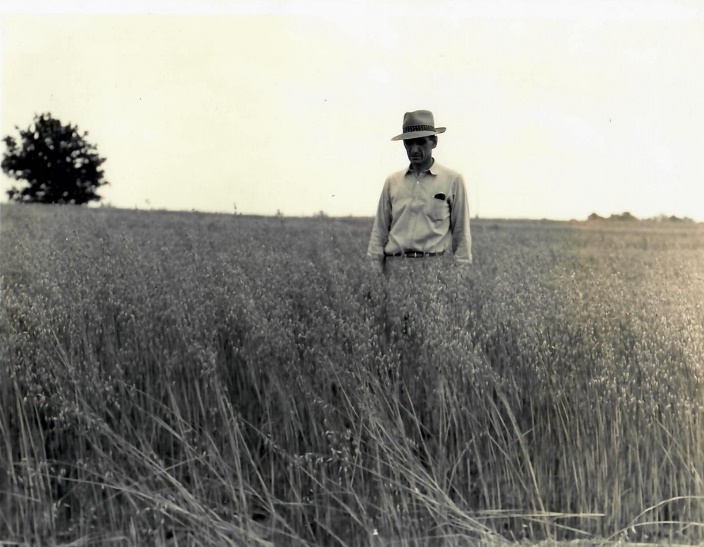 New Projects
More emphasis on 
alternative crops
• 	Alternatives in implementing crop rotations
•	Alternatives needed for timber industry as they recover 
  	from hurricane
•	Increase diversification of agriculture in Florida
•	Alternatives in moving away from traditional commodities
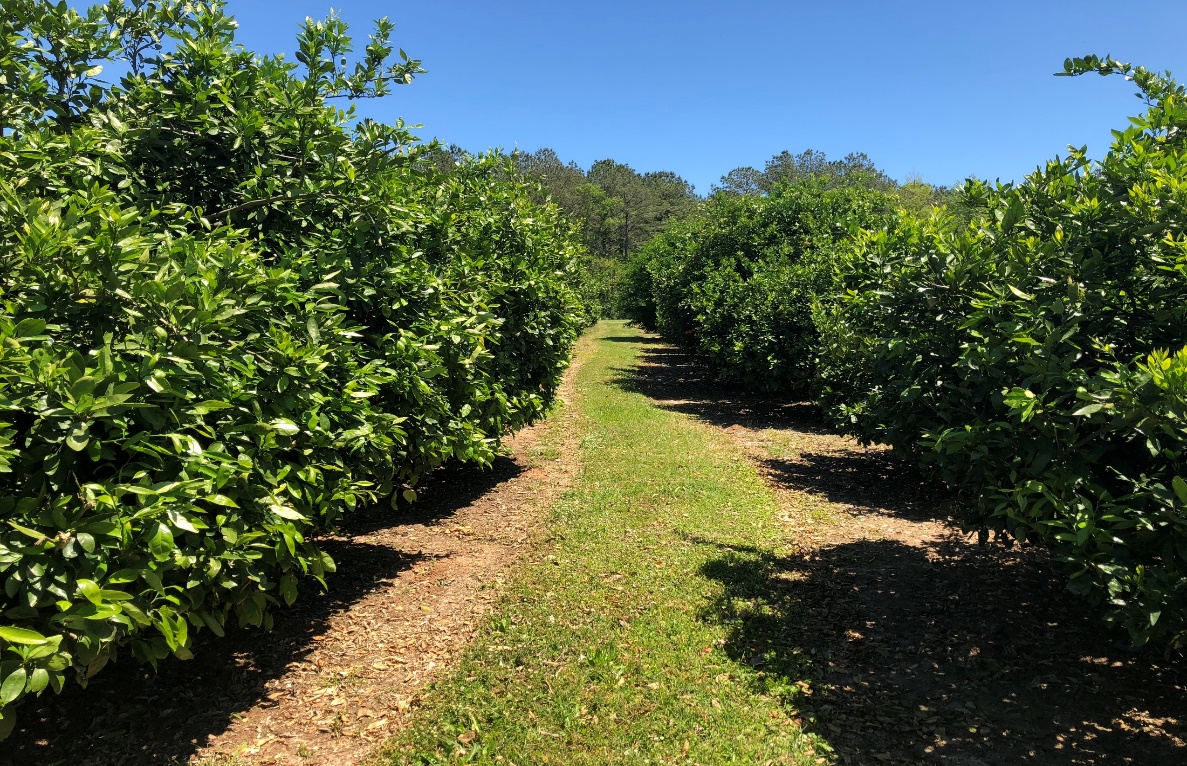 Response to a growing citrus industry
•  Replacement of Dr. Pete Anderson, 
   	our fruit and nut tree horticulturalist

•  Plans to initiate a citrus project at 
   Quincy, Suwannee Valley and Jay
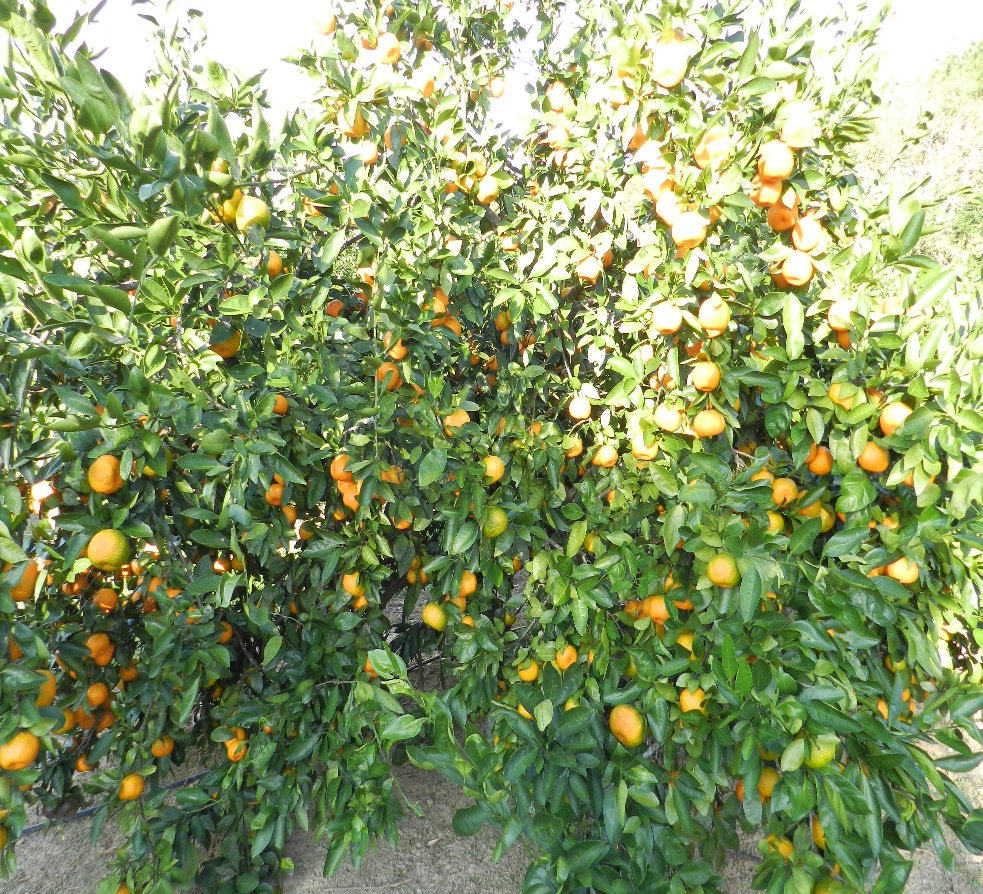 We appreciate our partnership with
Cold Hardy Citrus Association
Industrial Hemp
A lot of pressure on IFAS to develop 
cultural and management practices
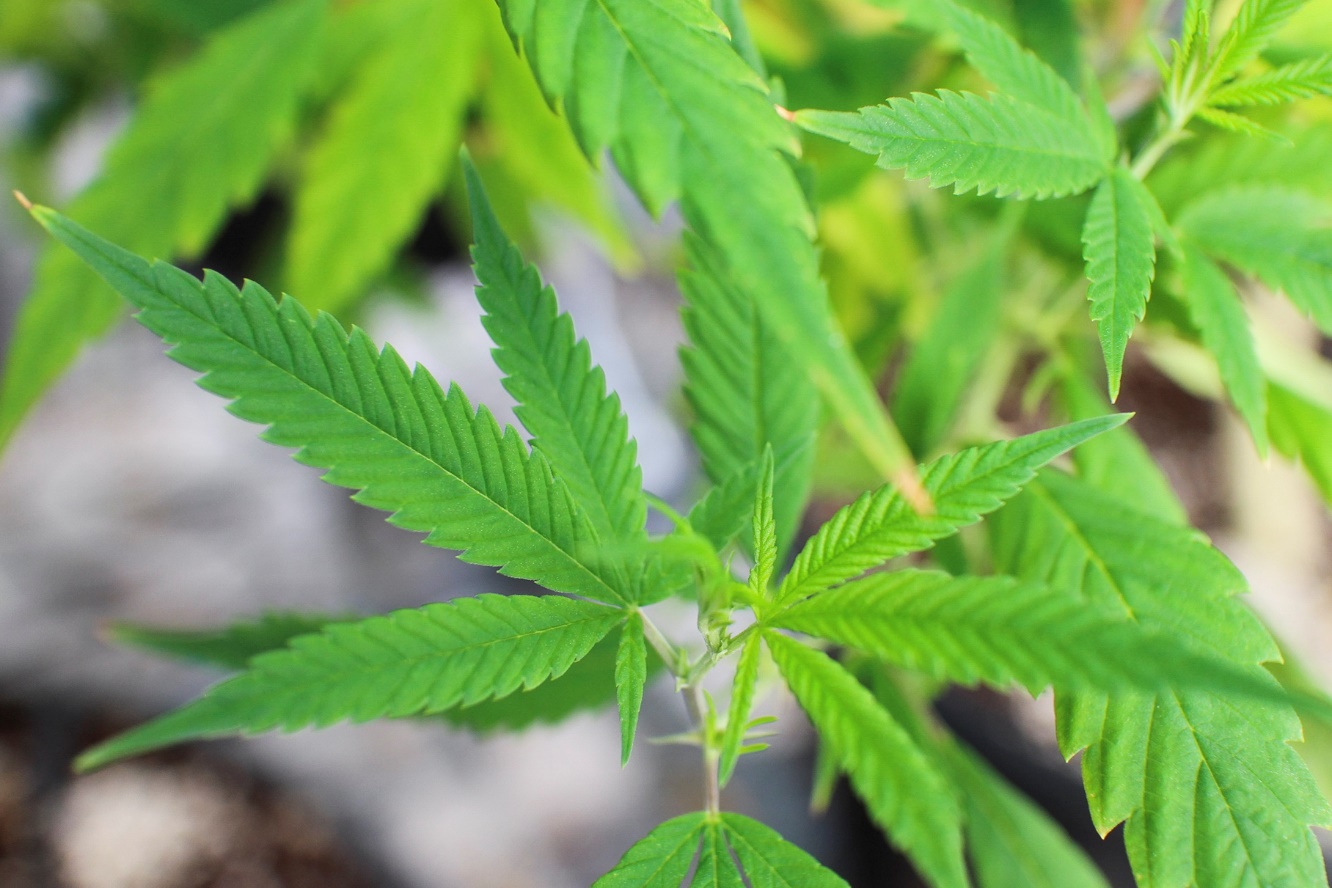 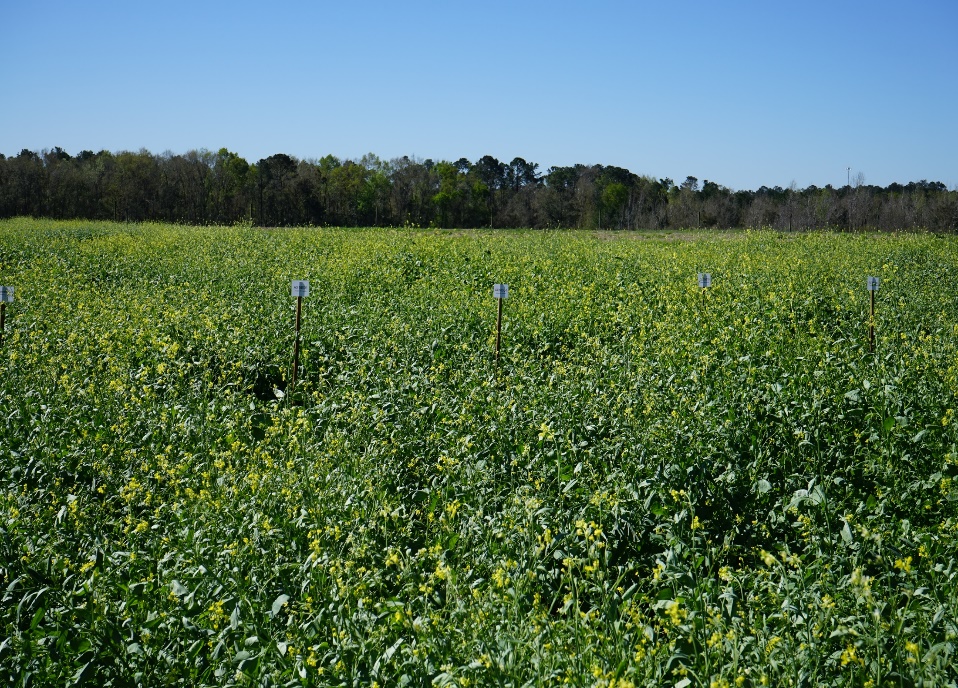 Carinata Program
Dr. David Wright

Cool-season crop producing oil seed
that can be converted to aviation fuel
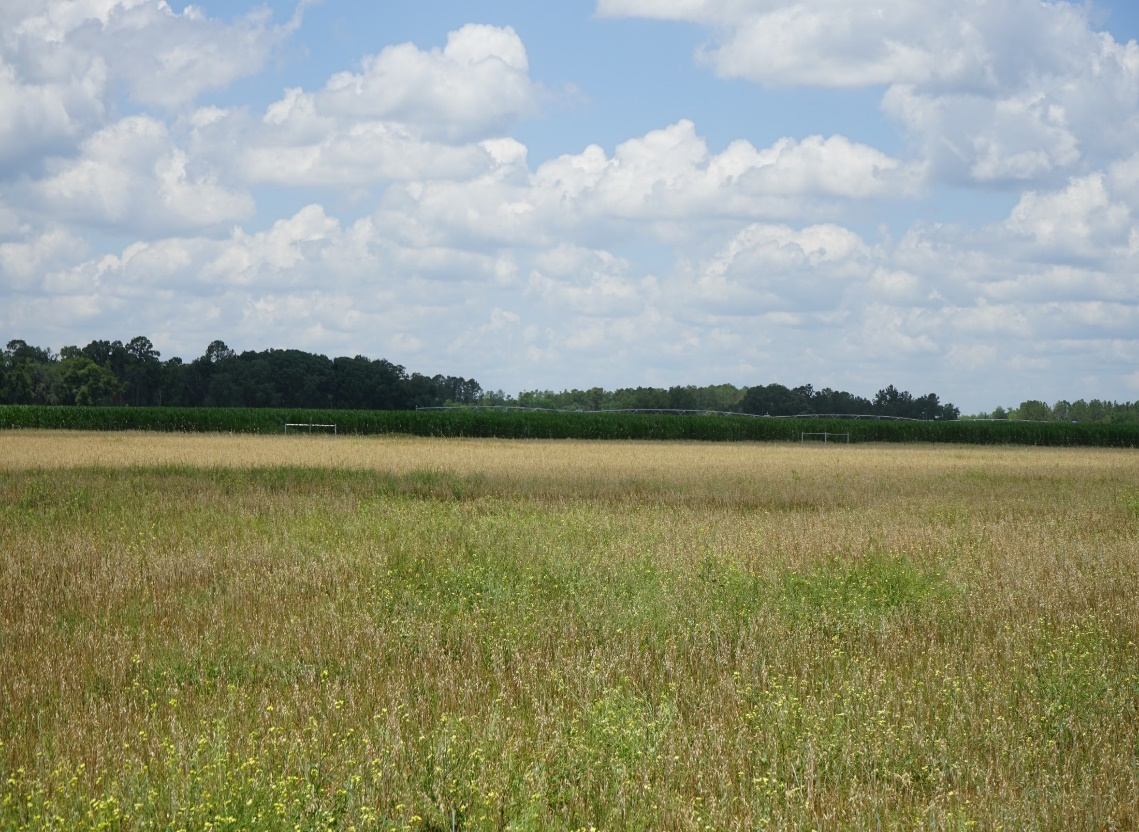 Sod-Based Rotation Demonstration 
at Suwannee Valley

Joel Love and Charles Barrett
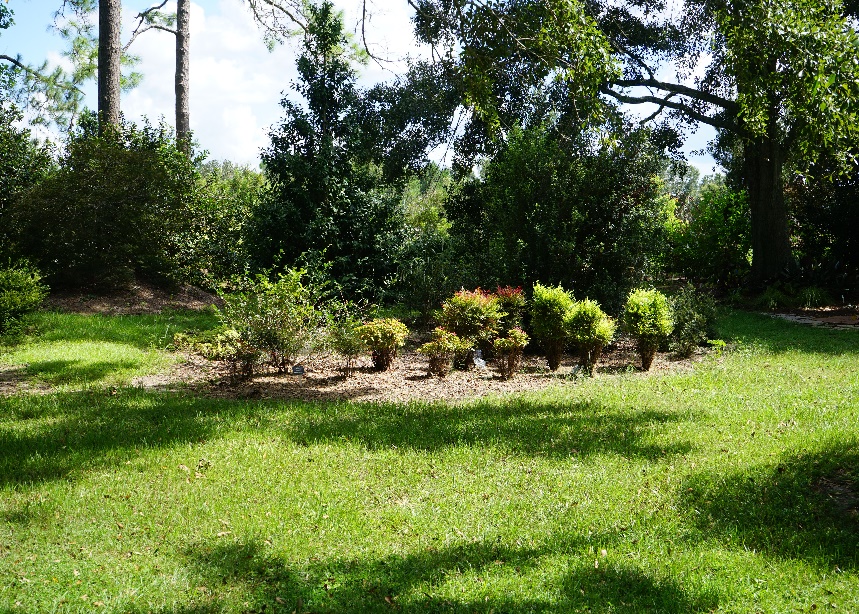 Environmental Horticulture
Dr. Gary Knox
We continue to have a strong partnership with
Garden Friends of the Big Bend
Plans to construct a Heritage Garden 
with endowed funds.
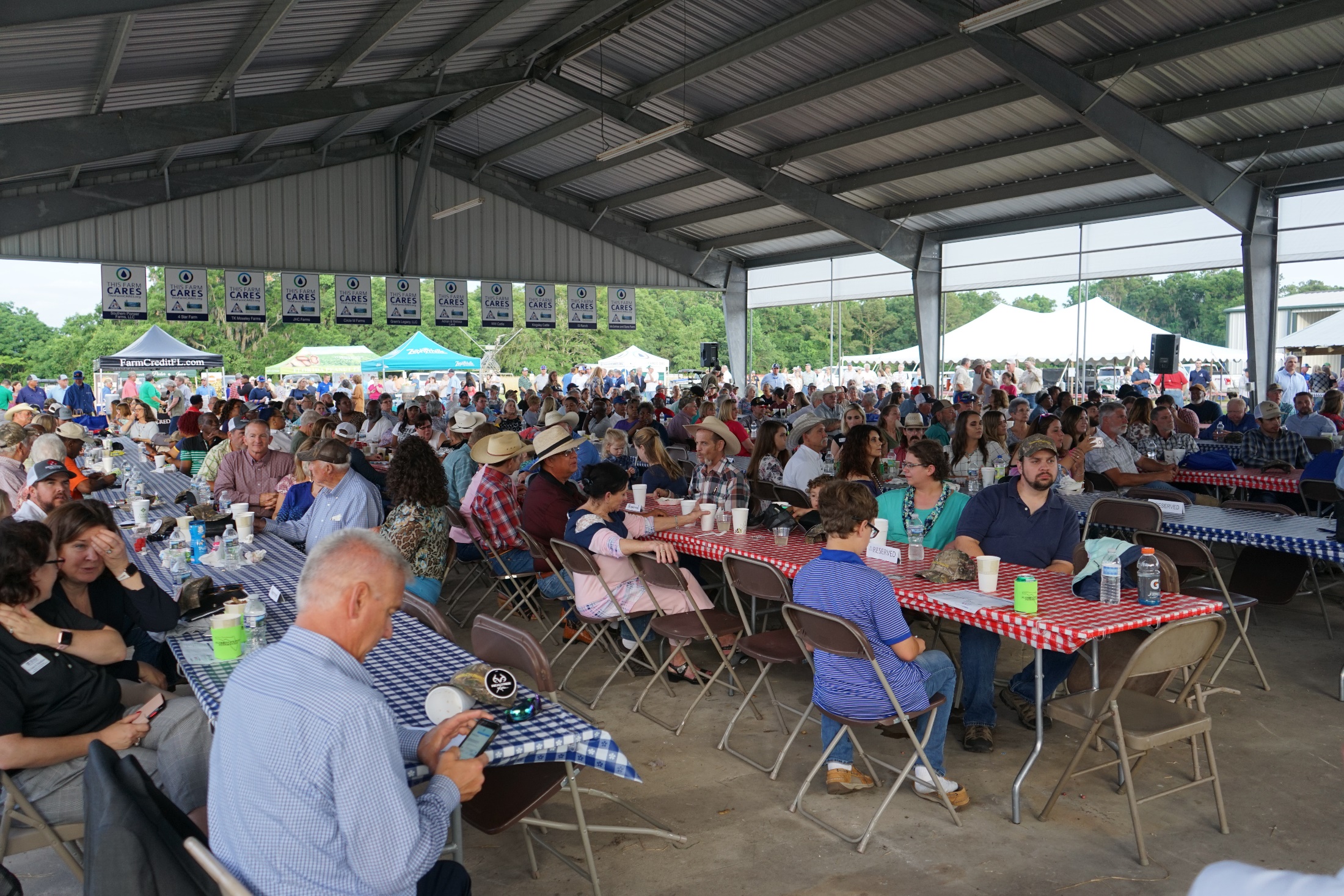 Questions?